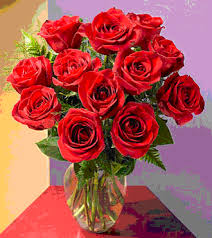 সবাইকে শুভেচ্ছা
শিক্ষক পরিচিতি
নামঃ মোঃ আব্দুল গনি 
পদবীঃ সহকারি শিক্ষক
কর্মস্থলঃ-পূর্বসিংহগ্রাম সরকারি প্রাথমিক বিদ্যালয়। লাখাই, হবিগঞ্জ।
বিষয় পরিচিতি
বিষয়ঃ বাংলা
শ্রেণিঃ তৃতীয়
 সময়ঃ ৪০ মিনিট
পূর্বজ্ঞান যাচাই
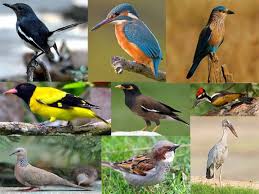 ছবিতে তোমরা কি কি পাখি দেখতে পাচ্ছ ?
পাঠ ঘোষণা
পাঠের শিরোনামঃপাখিদের কথা।
পাঠ্যাংশঃছোট্ট পাখি..........জেনে নেব।
শিখনফল
শোনাঃ৩.৩.১ পাখির বর্ণনা শুনে বুঝতে পারবে।
বলাঃ২.৬.১ পরিচিত পাখি সম্পর্কে বলতে পারবে।
       ২.৬.২ পরিচিত পাখির বর্ণনা এবং সংশ্লিষ্ট প্রশ্ন 
                করতে ও উত্তর দিতে পারবে।
পড়াঃ২.৬.১ পরিচিত পাখি সম্পর্কে পড়তে পারবে।
       ২.৬.২ পাখির বর্ণনা এবং সংশ্লিষ্ট প্রশ্ন করতে ও
                উত্তর দিতে পারবে।
লিখাঃ২.৪.১ পরিচিত পাখি সম্পর্কে লিখতে পারবে।
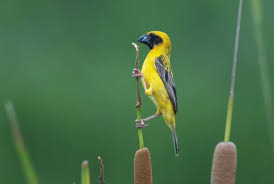 ছোট্ট পাখি বাবুই।
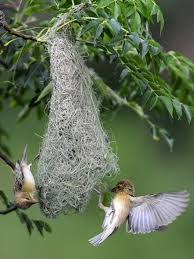 এরা খুব সুন্দর করে বানাতে পারে। সরু সরু আঁশ দিয়ে তারা বাসা বোনে।
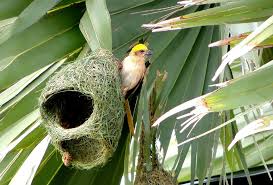 সুন্দর বাসা বুনতে পারে বলে বাবুইকে বলা হয় তাঁতি পাখি।
একে শিল্পী পাখিও বলা হয়।
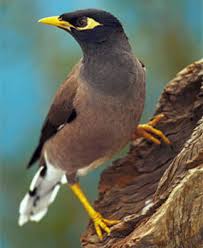 আমাদের চেনা পাখি শালিক।
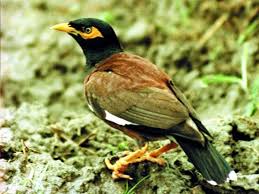 চকচকে বাদামি পালকে ঢাকা শরীর।
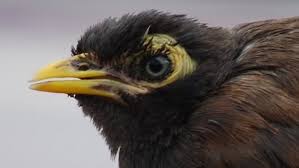 ঠোঁট ও চোখের পাশটা হলুদ রঙের।
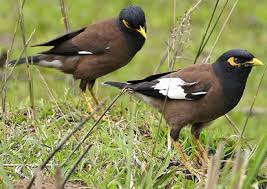 বাদামি দুই ডানার নিচে দুটি উজ্জ্বল সাদা দাগ টানা।
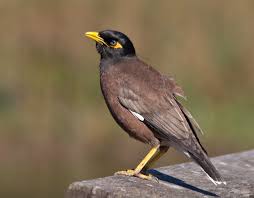 খাটো দুটি পা হলুদ রঙের।
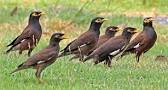 এরা দল বেধেঁ চলতে ভালোবাসে।
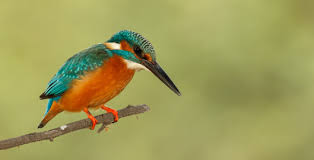 মাছরাঙা একটি সুন্দর পাখি।
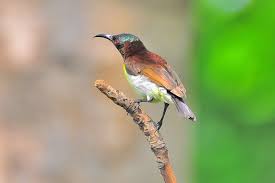 এ পাখির ঘাড়,পেট ও পিঠের রং গাঢ় বাদামি।
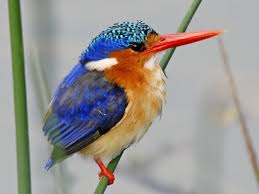 ডানার পালক উজ্জ্বল নীল।
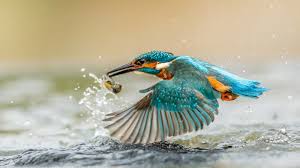 পানিতে ঝাঁপ দিয়ে এরা দুই ঠোঁটে মাছ তুলে আনে।
আরও কত যে পাখি আছে আমাদের দেশে।
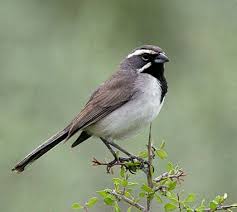 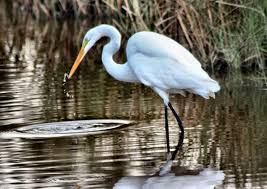 বক
চড়ুই
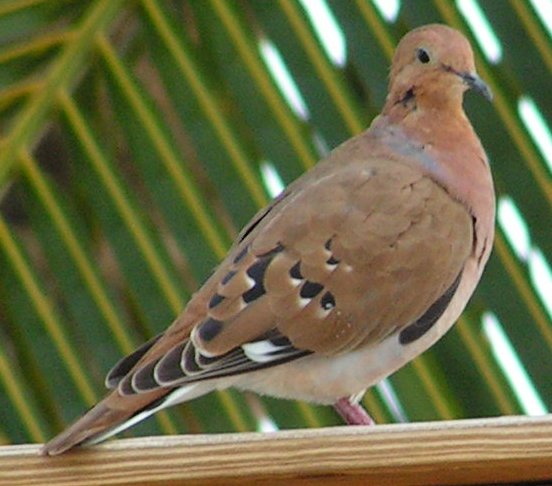 ঘুঘু
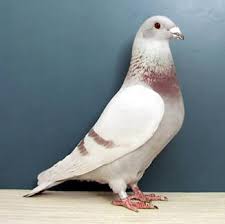 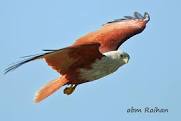 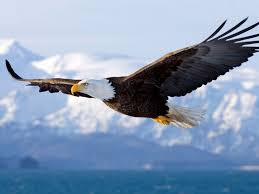 চিল
কবুতর
ঈগল
এসব পাখির কথাও আমরা পরে জেনে নেব।
শিক্ষকের আদর্শ পাঠ
পাঠ্যবই দেখে পড়ব।
শিক্ষার্থীর পাঠ
দূর্বল শিক্ষার্থীরা বই খোলে সরবে পড়বে।
সবল শিক্ষার্থীরা নীরবে পড়বে।
কঠিন শব্দ বাছাই
তাঁতি
কাপড় বোনে যে।
পালক
পাখির শরীর বা পাখার আবরণ।
যুক্তবর্ণ ভেঙে দেখাও
যুক্তবর্ণ
শব্দ
ছোট্ট
ট্ট – ট+ট
উজ্জ্বল
জ্জ্ব- জ+জ+ব
দলীয় কাজ
জুঁই
জবা
১।বাবুইকে তাঁতি পাখি বলা হয় কেন?
১।মাছরাঙা পাখি দেখতে কেমন?
মূল্যায়ণ
১।কোন পাখিকে শিল্পী পাখি বলা হয়?
2।দল বেঁধে চলতে ভালোবাসে কোন পাখি?
৩।কোন পাখি পানিতে ঝাঁপ দিয়ে মাছ তুলে আনে?
বাড়ির কাজ
তোমার নিকট পরিবেশ থেকে পরিচিত একটি পাখি সম্পর্কে লিখে আনবে।
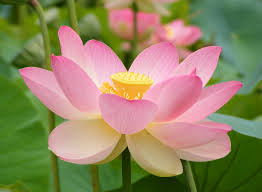 সবাইকে ধন্যবাদ